​    ​​
​    ​​
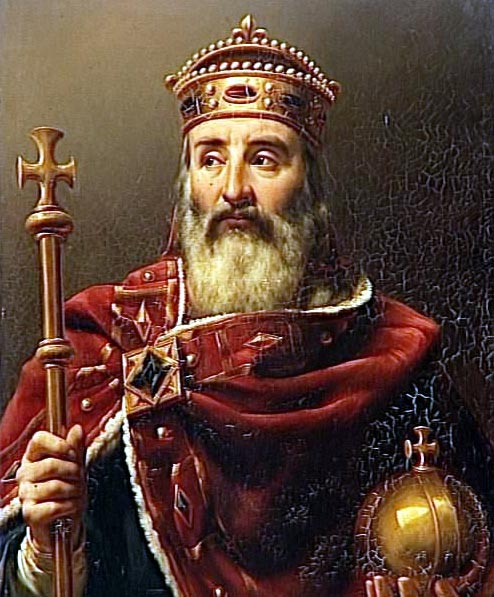 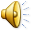 Les 2
Karel de groteBestuur en Oorlog
​    ​​
In deze les maak je kennis met het bestuur van Karel de Grote en de oorlogen die hij voerde.
Karel hield wel van oorlogje voeren. In al die jaren dat hij de koning was, heeft hij maar … jaar geen oorlog gevoerd…
Karel gebruikte zendgraven om zijn rijk makkelijk te besturen. Zelf reisde hij van palts naar palts om alles eens goed te bekijken. Ook slim was het leenstelsel dat hij invoerde.
Wie of wat al deze dingen zijn leer je in deze les!
Wat weet je na deze les?
Wat zendgraven en paltsen zijn.
Wat het leenstelsel is.
Hoe Karel voor eenheid zorgde.
Welke landen er onder Karel’s rijk vielen.
Welke oorloge Karel onder andere voerde tegen de Saksen, Moren en Langobarden.
En heel belangrijk:
Ga verantwoordelijk om met de computer!
Veel Plezier!
Je kunt nu weer terug naar wikiwijs.nl